Jugar – to play
Jugar  - to play
Jugar is the verb used when discussing playing games and playing a sport.  It is a stem-changing verb.  This means that the stem does not remain jug when conjugated but becomes jueg in the present tense.  This is true for all present tense conjugations except nosotros and vosotros. When you use the name of the sport use a + sport.
Jugar – to play
Juego
Juegas
Juega
Juegan
Por ejemplo
Yo juego al fútbol.  - I play soccer. 

Marcos juega al béisbol. – Marcos plays baseball. 

Nosotros jugamos al baloncesto. – We play basketball.

Ellos juegan en el campo – They play on the field.
Actividad para clase.
Create a 5 divided paper.  Place a circle in the middle with the verb jugar. In each section write three sentences with different forms of the verb jugar. The sentences should tell what sport the person plays, what they need for the sport and where that sport is usually played.
Jugar
Actividad para clase.
Create a 5 divided paper.  Place a circle in the middle with the verb jugar. In each section write three sentences with different forms of the verb jugar. The sentences should tell what sport the person plays, what they need for the sport and where that sport is usually played.
Yo juego al béisbol. Cuando juego al béisbol, 
necesito un bate, un guante, y una pelota.
Yo juego en un campo.
Tú juegas al tenis. Cuando juegas al tenis, necesitas una raqueta y una pelota.  Juegas en
la cancha.
Marcos juega al baloncesto.
Necesita un balón.
Marcos juega en una cancha
en el gimnasio.
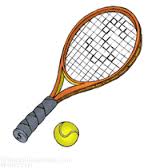 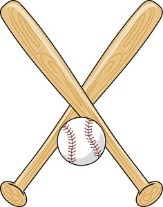 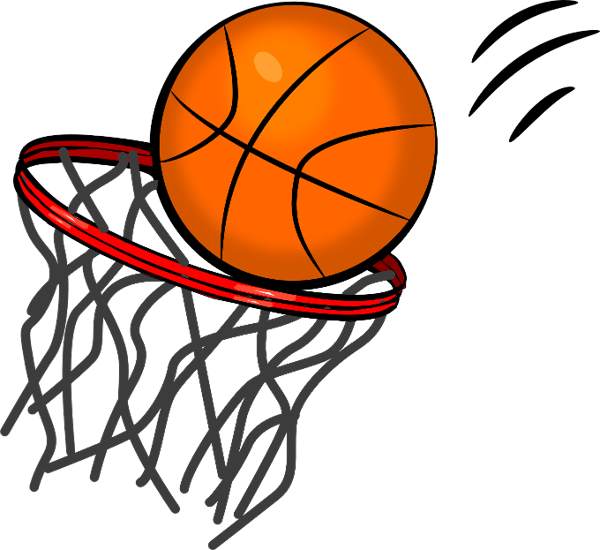 Jugar
Nosotros jugamos al fútbol americano. 
Cuando jugamos al fútbol Americano, necesitamos 
una bola y un casco. Jugamos en el estadio.
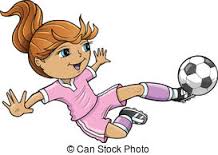 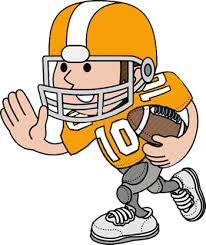 Los estudiantes juegan al fútbol.
Cuando juegan al fútbol, necesitan
una bola y botines. Juegan en un campo.